MODÈLE DE JOURNAL RAID DE BASE
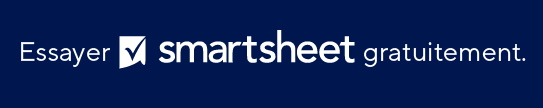 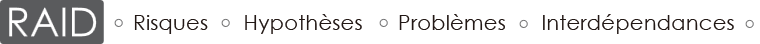 Risque
Problème
Négligeable
Faible
Moyenne
Hypothèse
Interdépendance
Élevée
Critique
MODÈLE DE JOURNAL RAID DE BASE - EXEMPLE
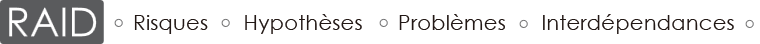 Risque
Négligeable
Hypothèse
Faible
Problème
Moyenne
Interdépendance
Élevée
Critique